Dr Johnson’s HouseBiography and display
Morwenna RaeDonald Hyde CuratorDr Johnson’s House
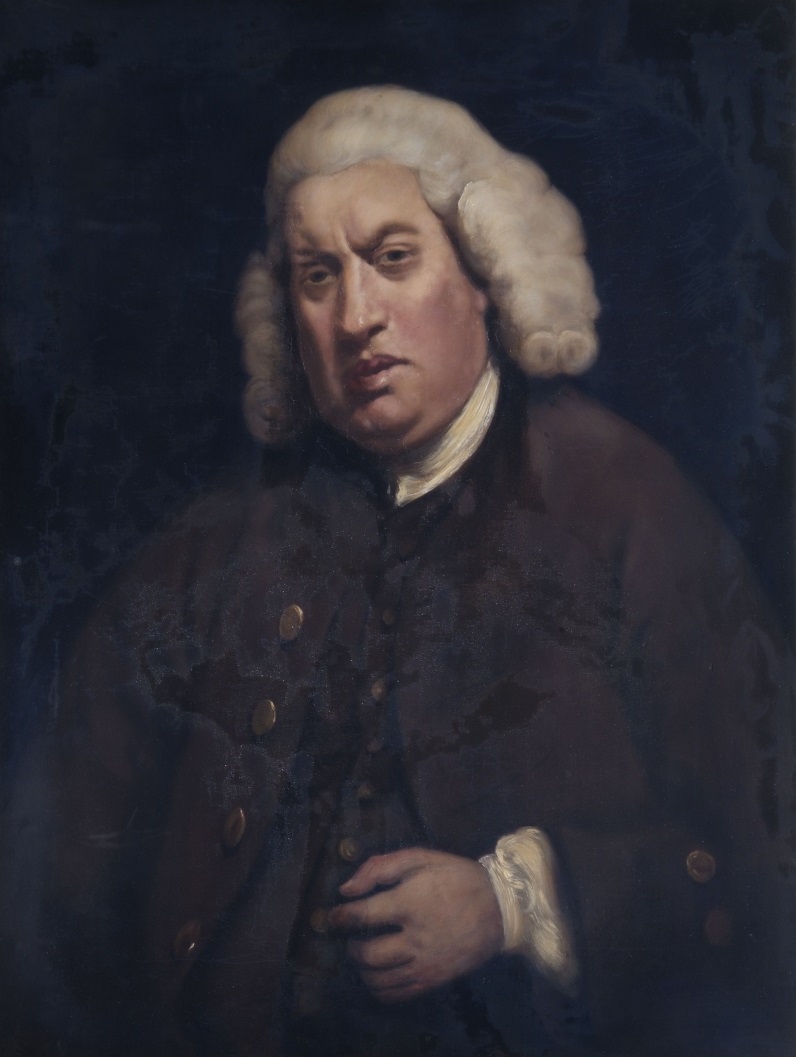 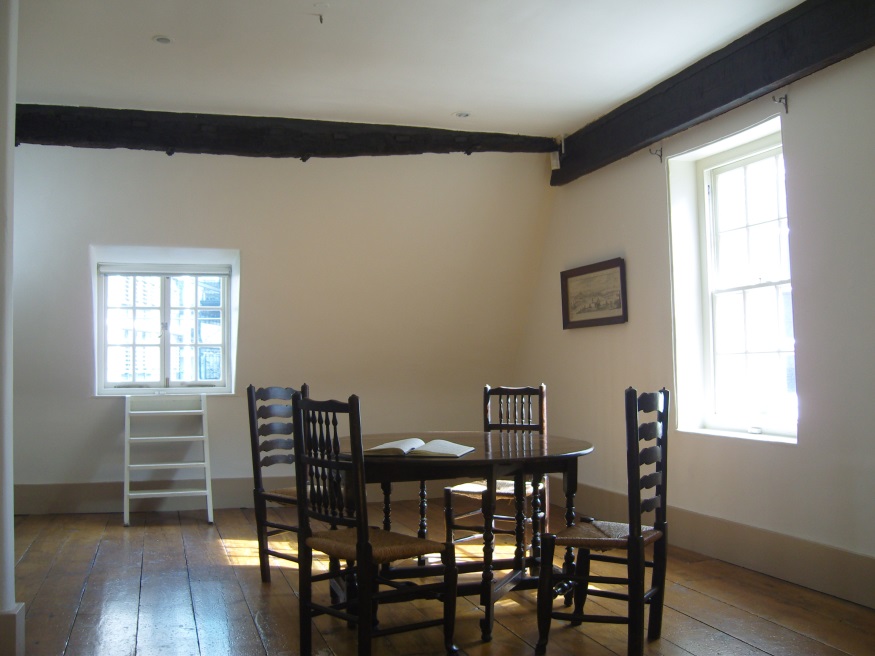 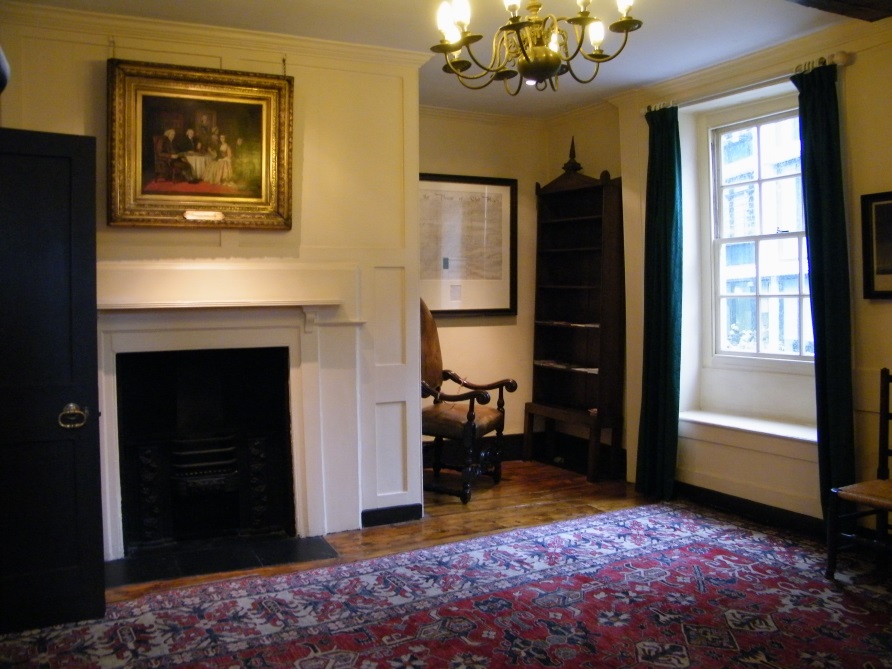 17 Gough Square c. 1900
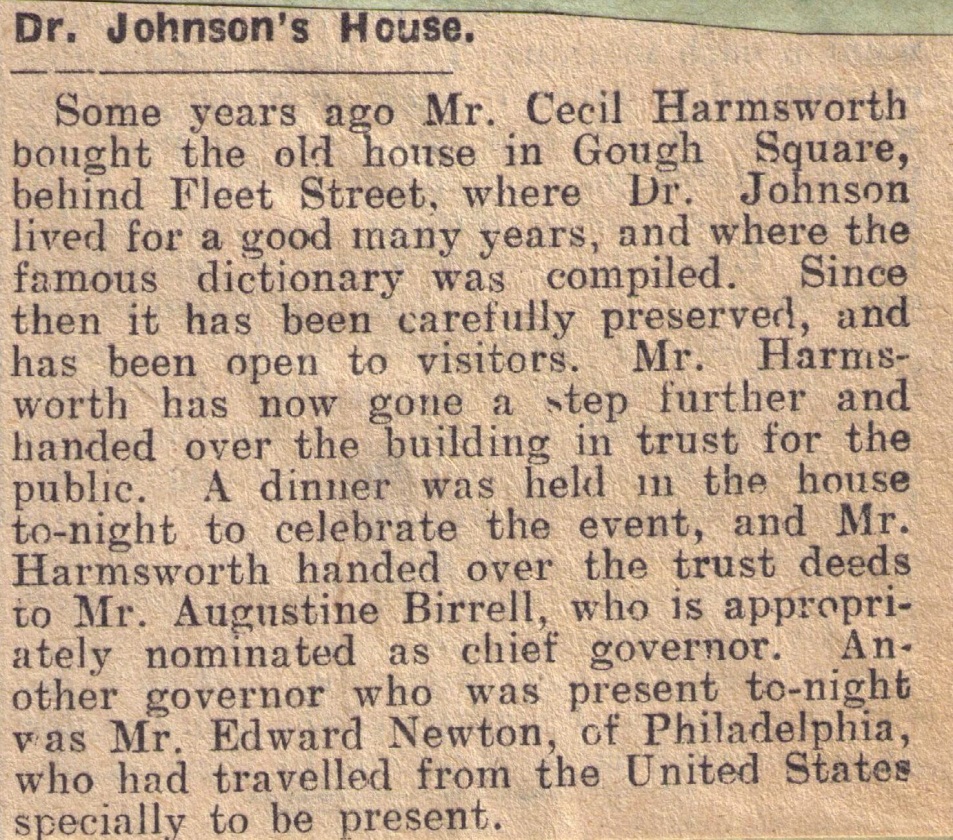 Cecil Harmsworth
From the first, the intention was that the House should never come to be regarded as a Museum or as an emporium of irrelevant 18th-century bric-a-brac. It was to be a Johnson House open wide to his admirers and available for occasional tea parties and more robust festivities. A house without fun and laughter and good talk could never be regarded, it was felt, as a suitable memorial to the man who shook laughter out of you whether you willed it or not and who lived to stretch his legs under the table and “have his talk out”.Cecil Harmsworth, 1944
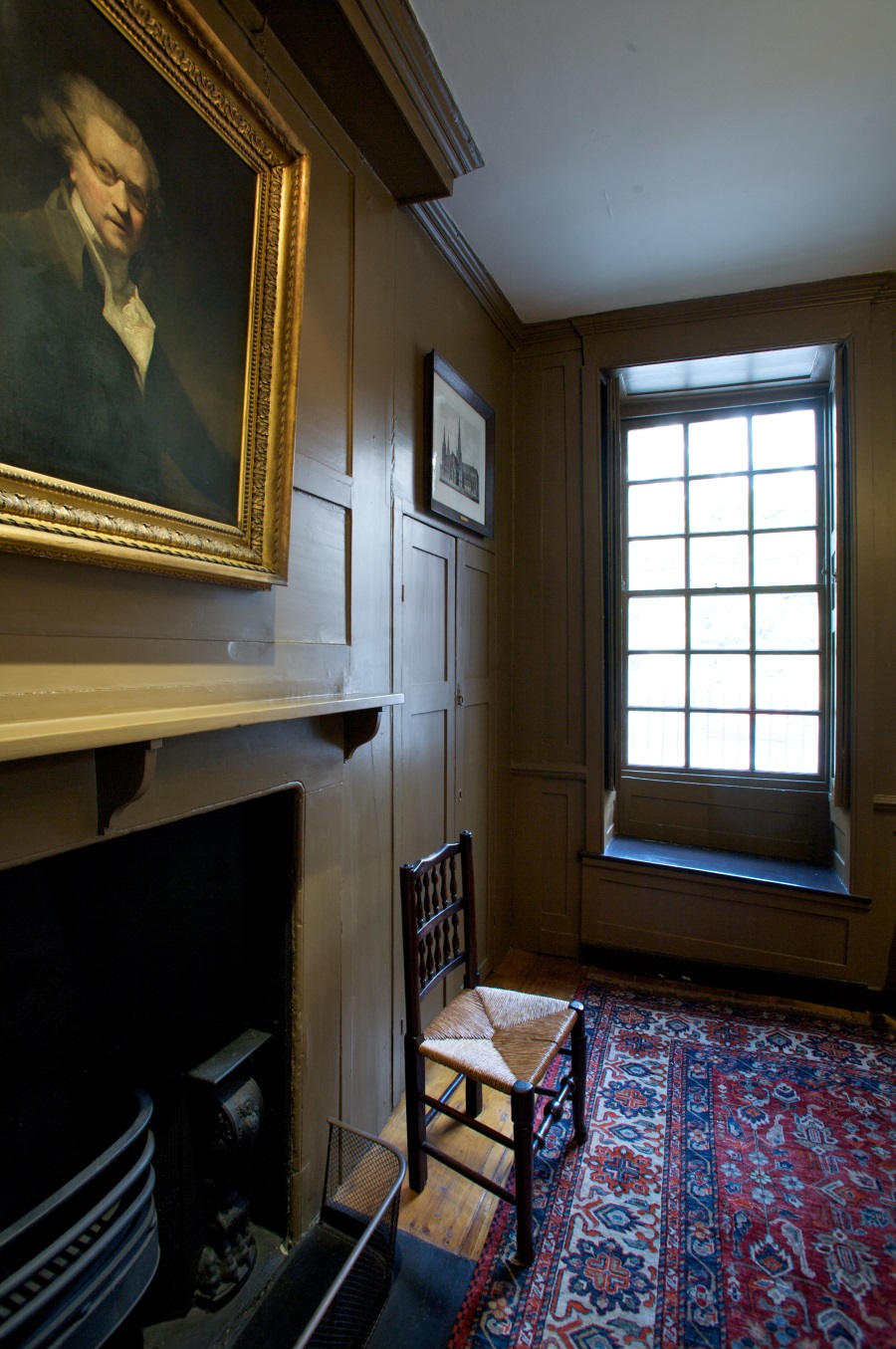 Samuel Johnson
After John Opie, 19th centuryOil on canvas
Samuel Johnson’s Birthplace
Harry Goodwin, 20th centuryOil on board
James Boswell
W Daniel after George Dance, RAEngraving
Portrait of a man (reputed to be Francis Barber)
After Sir Joshua ReynoldsOil on canvas
Robert Dodsley
After Sir Joshua Reynolds18th centuryOil canvas
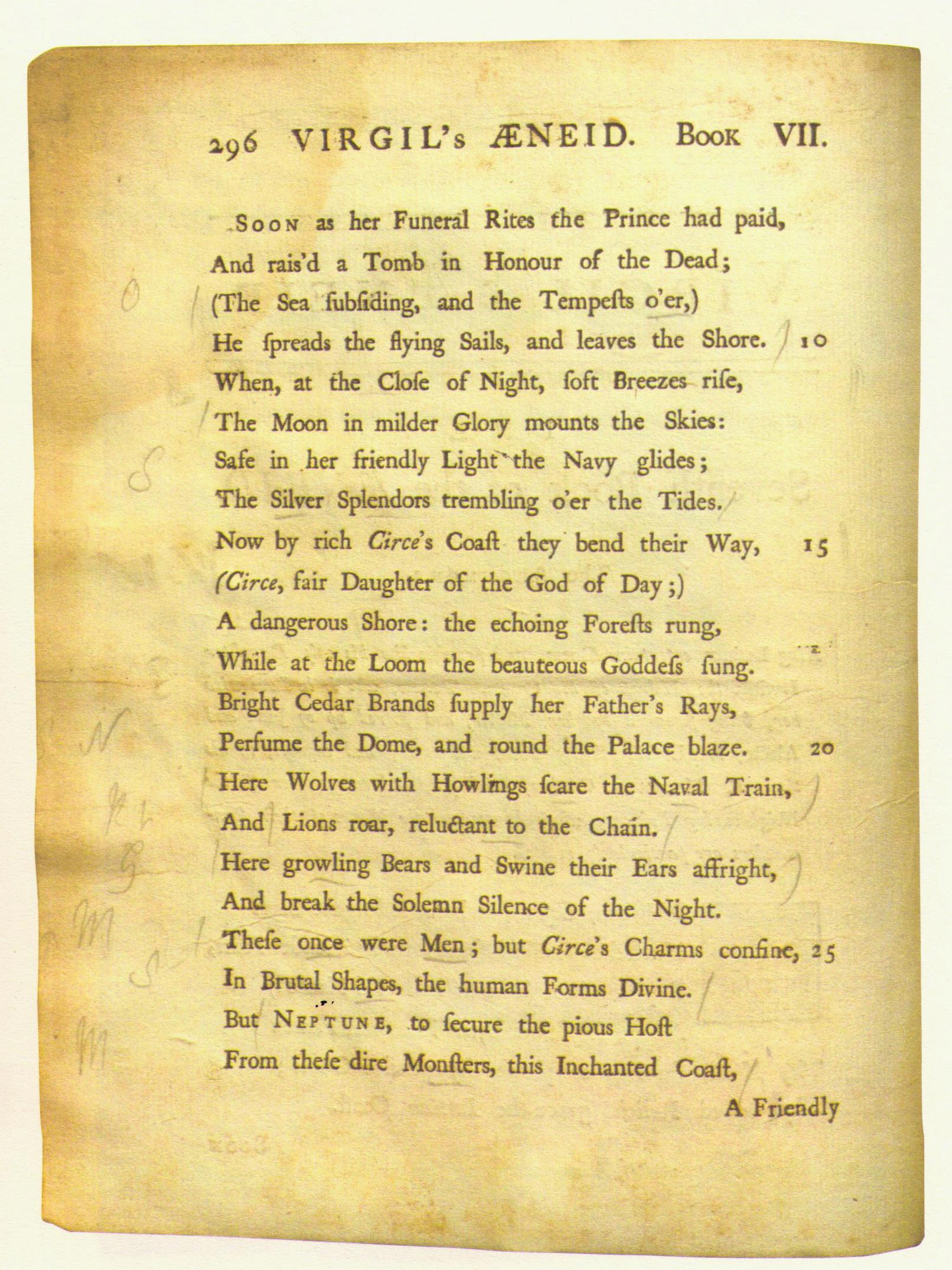 Marks start of quotation
Marks end of quotation
First letter in margin
silver
[Speaker Notes: Virgils’ A-NEE – ID
1740 Translation by Mr Pitt

SILVER

“The Silver Splendors trembling o’er the Tides”]
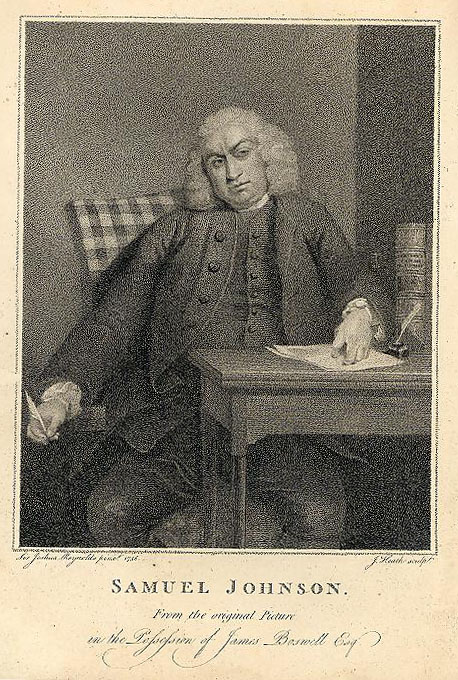 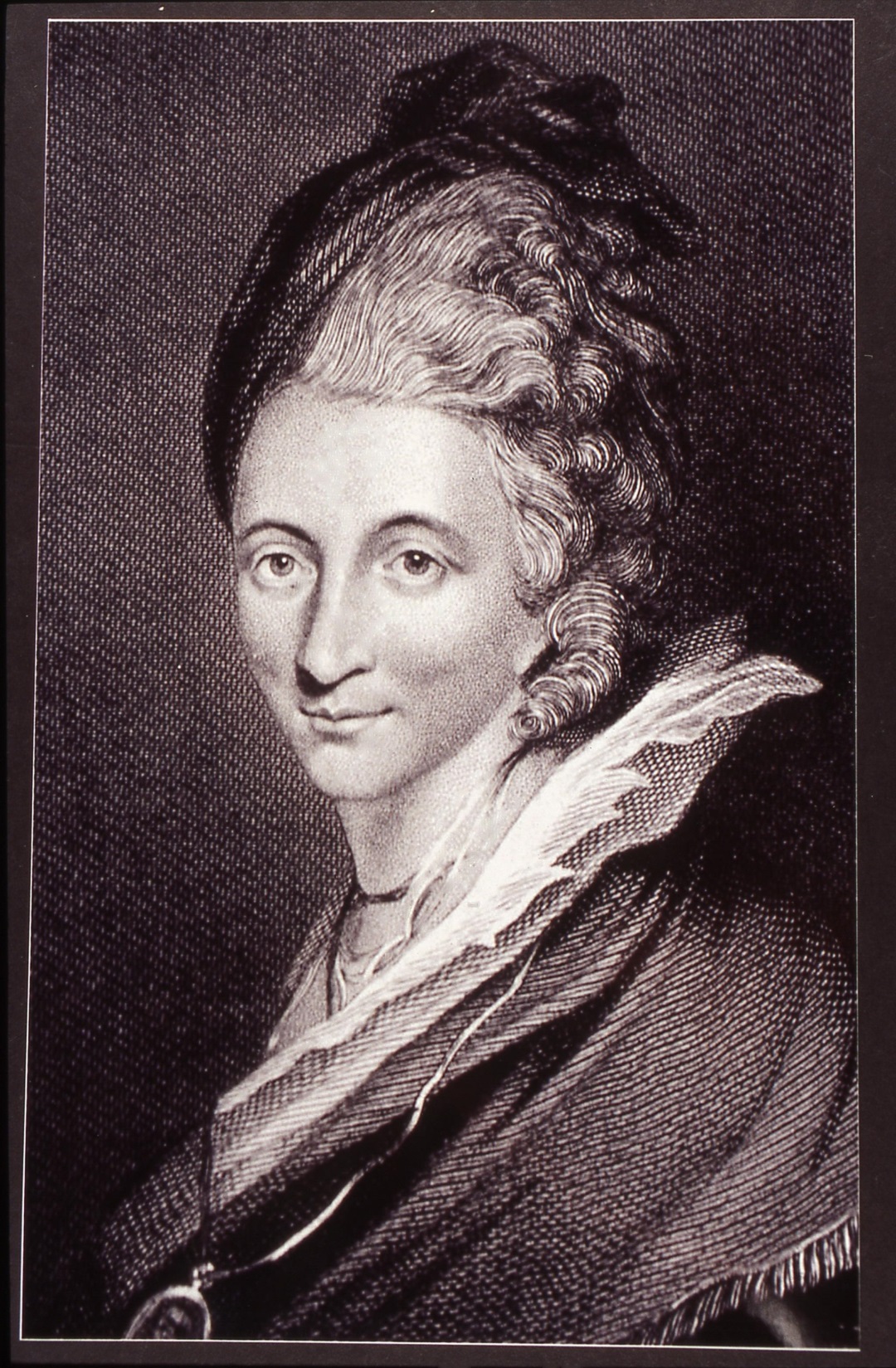 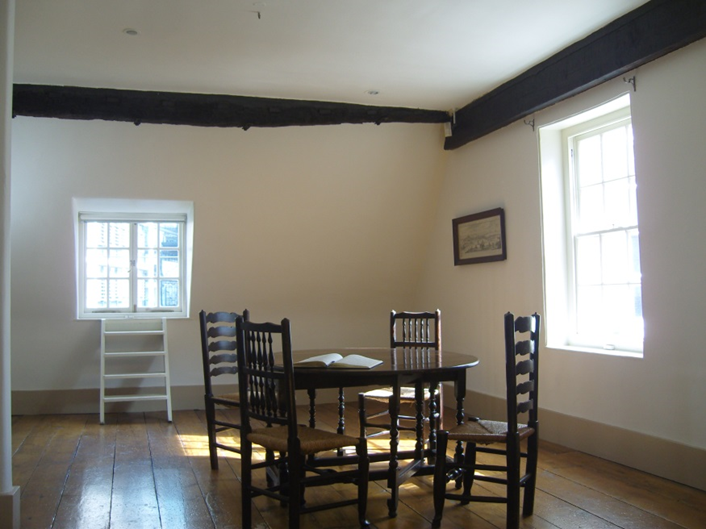 David Garrick
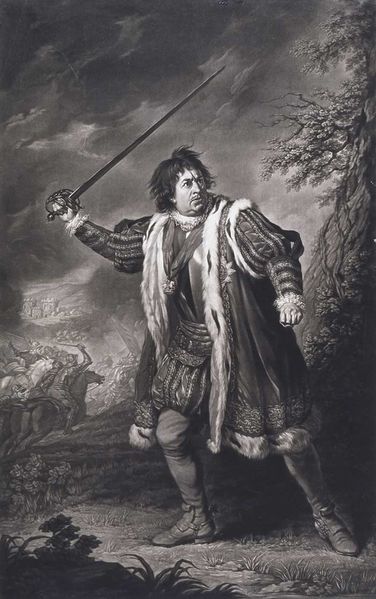 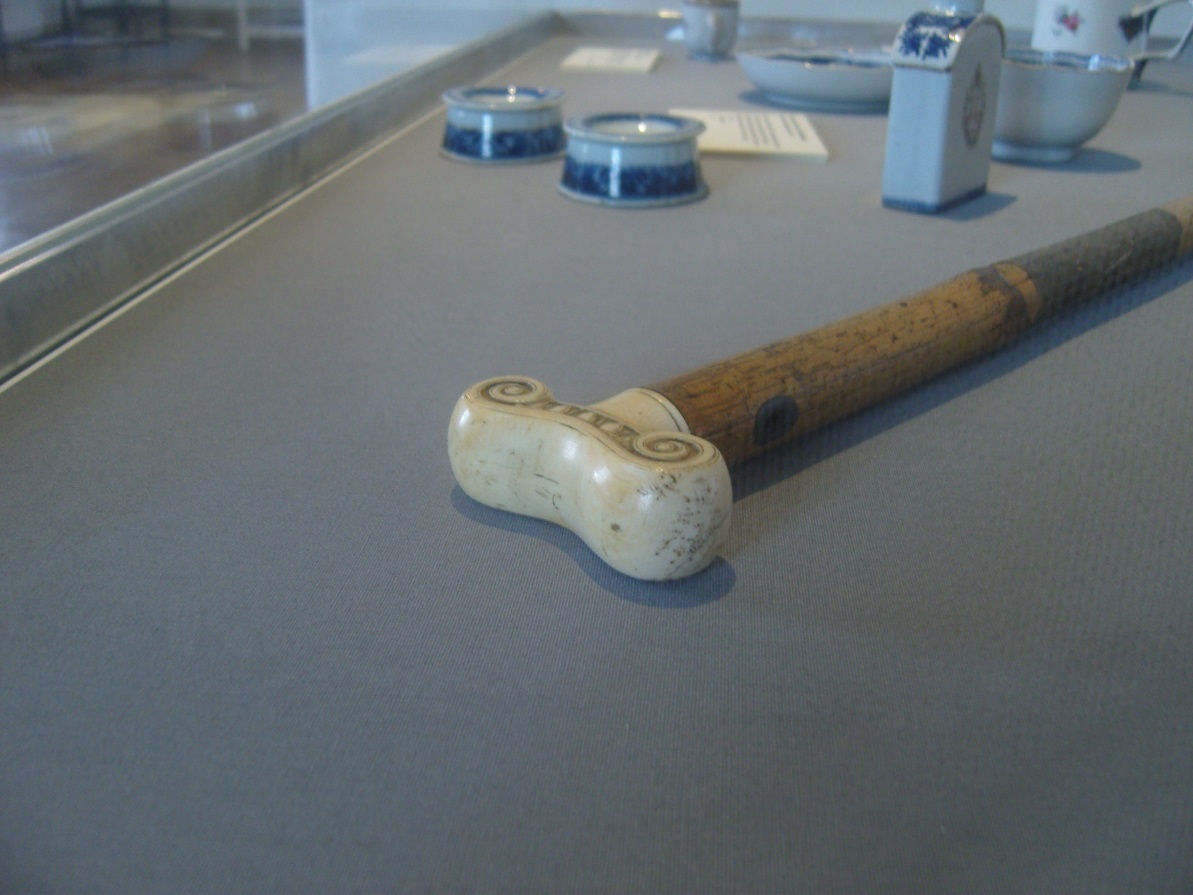 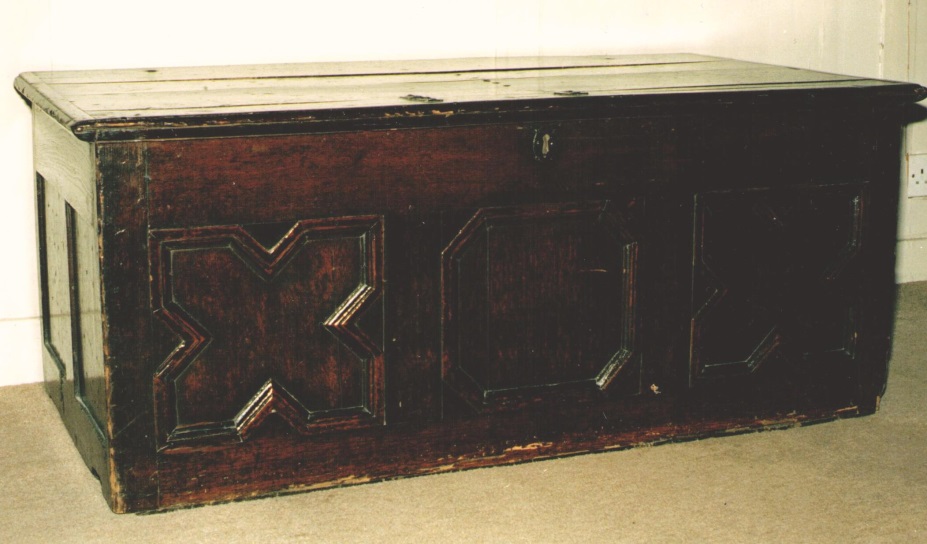 Garrick and Mrs Pritchard in Macbeth
Valentine Green after Zoffany, 1776Engraving
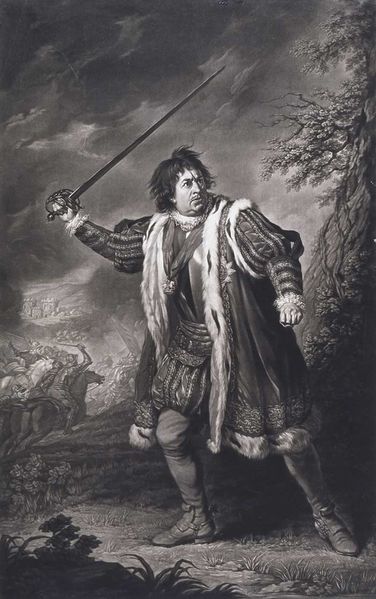 Mr Garrick as Richard III
J Dixon after N Dance, 1772Engraving
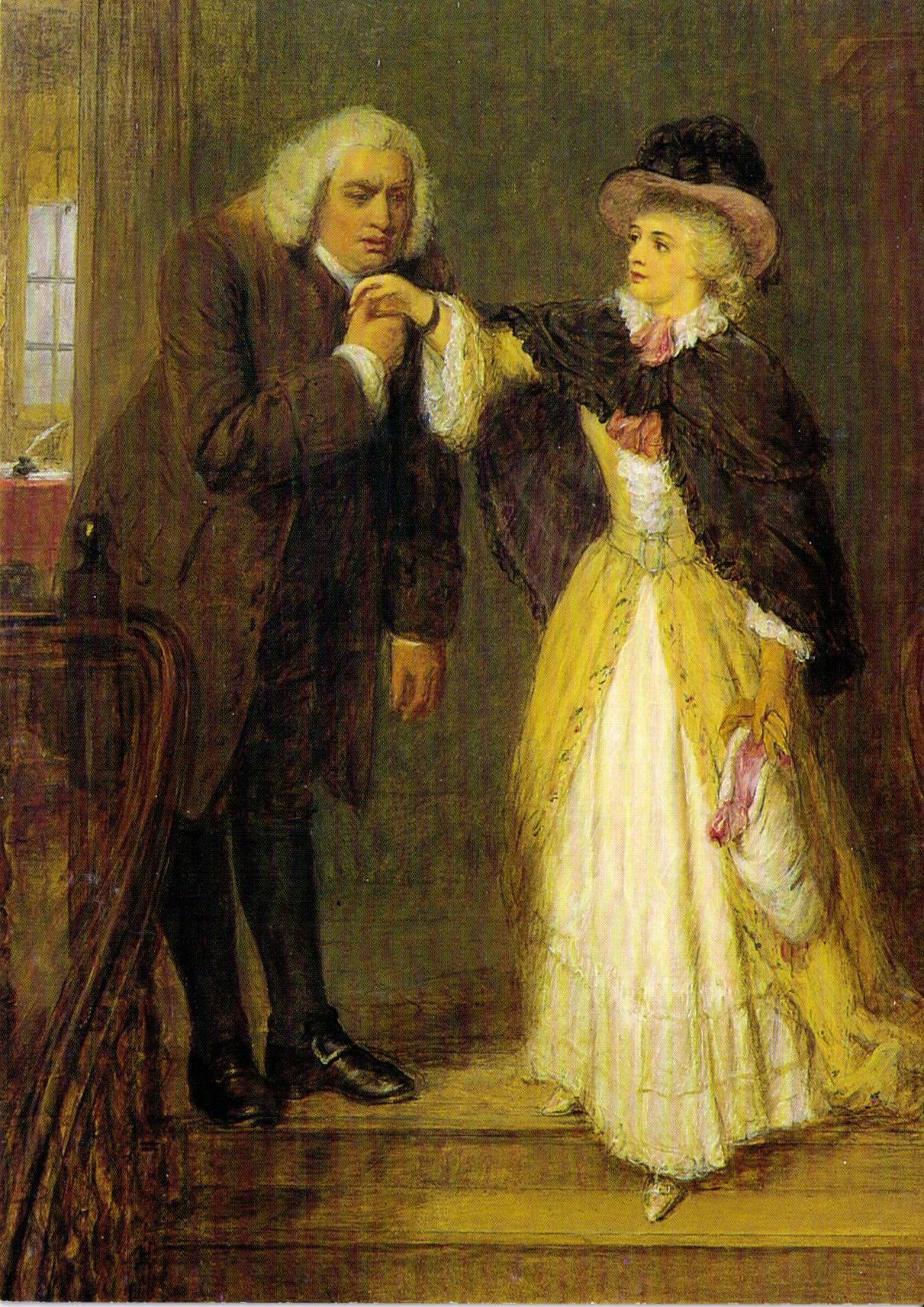 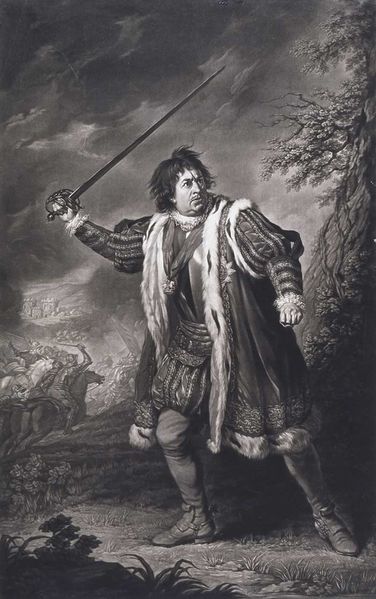 Elizabeth Johnson
Unknown artist, c. 1735Photograph of oil on canvas
Elizabeth Carter
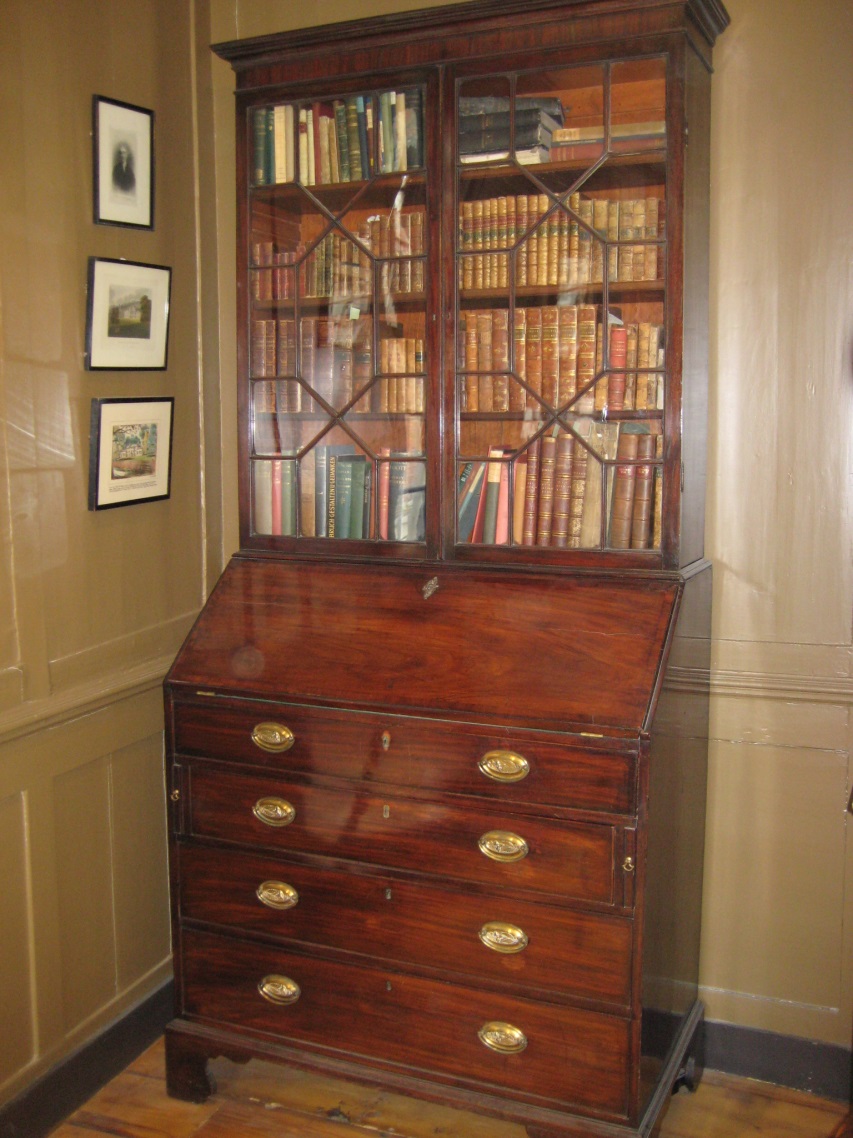 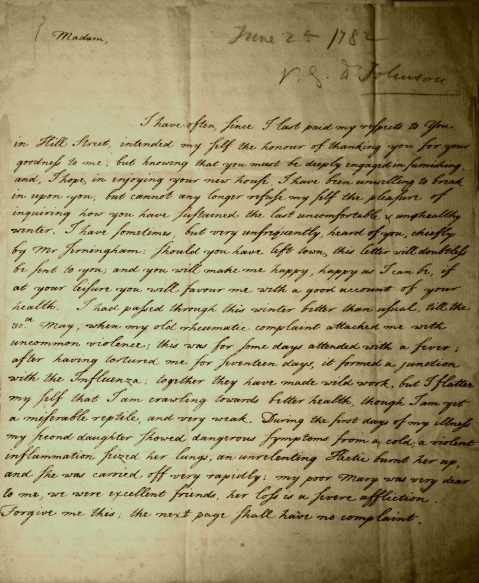 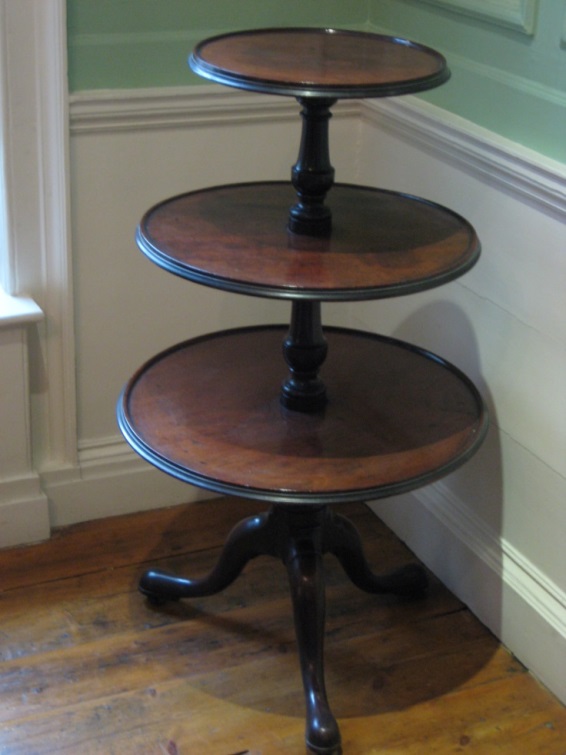 Edward Cave (1691 – 1754)
Unknown artistOil on canvas
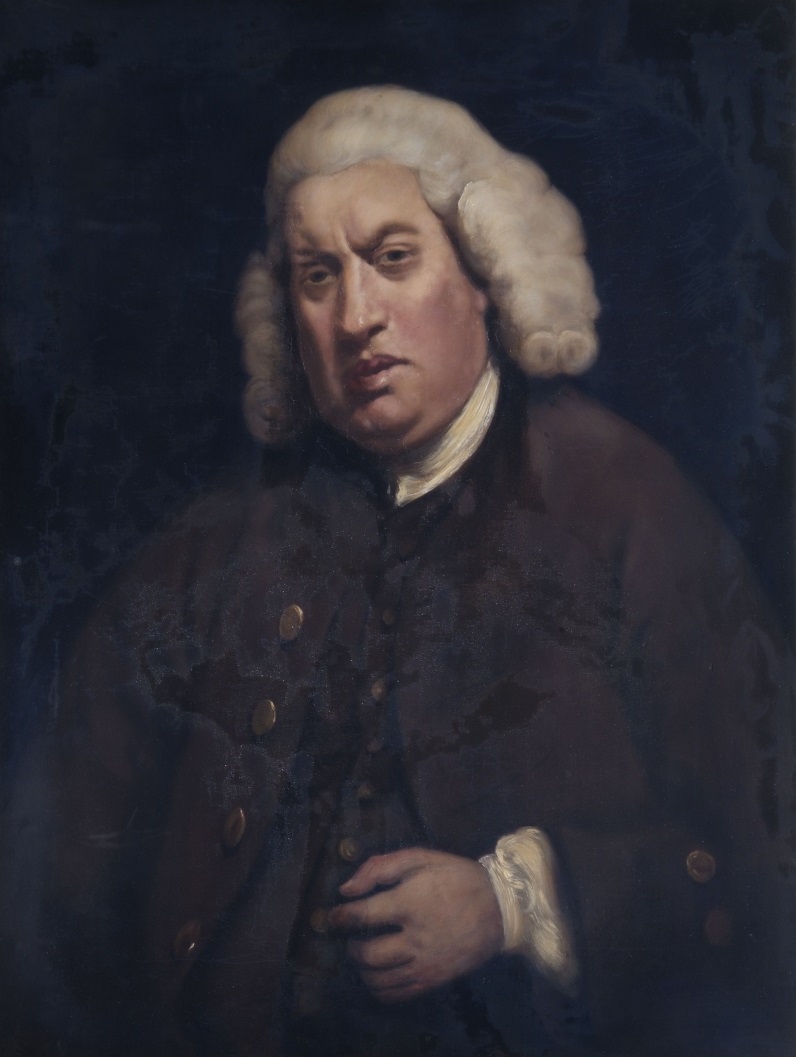 Dr Johnson’s House 17 Gough Square, London, EC4A 3DE    www.drjohnsonshouse.org
Open  Monday – Saturday, 11am-5pm
Late night opening tonight, 18 June 2014, 6pm –  8pm